Алоэ древовидного листья свежие           
                         Aloes arborescentis folia recentia
Алоэ древовидного побеги боковые свежие           
                         Aloes arborescentis cormi laterales recentes
Алоэ древовидное       Aloe arborescens Mill.
сем. Асфоделовые       Asphodelaceae
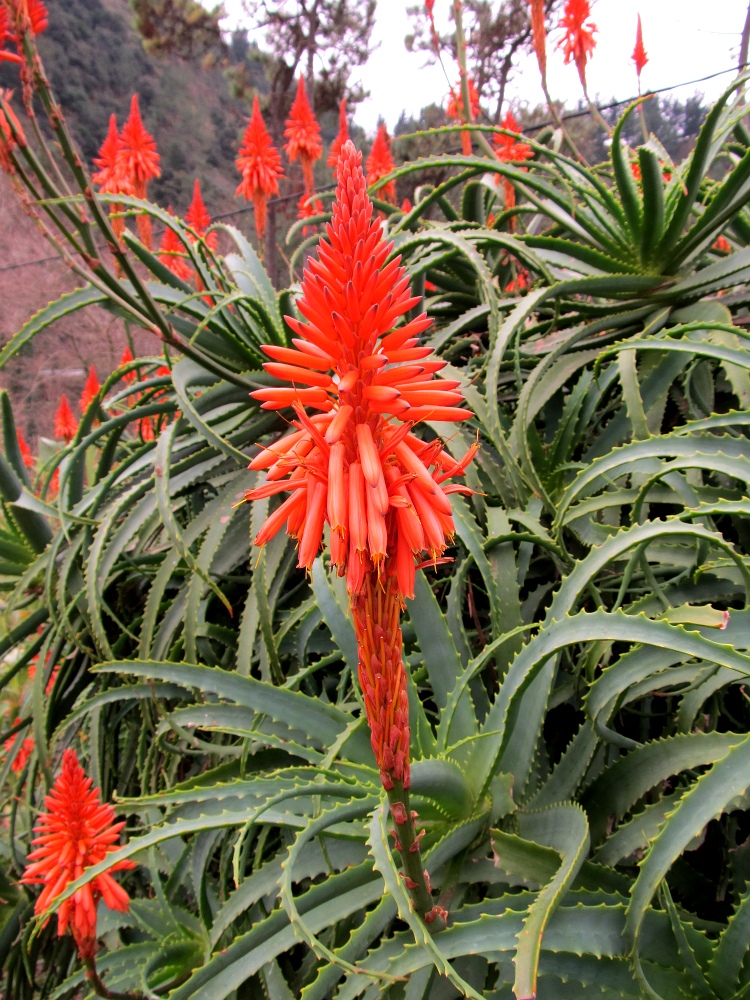 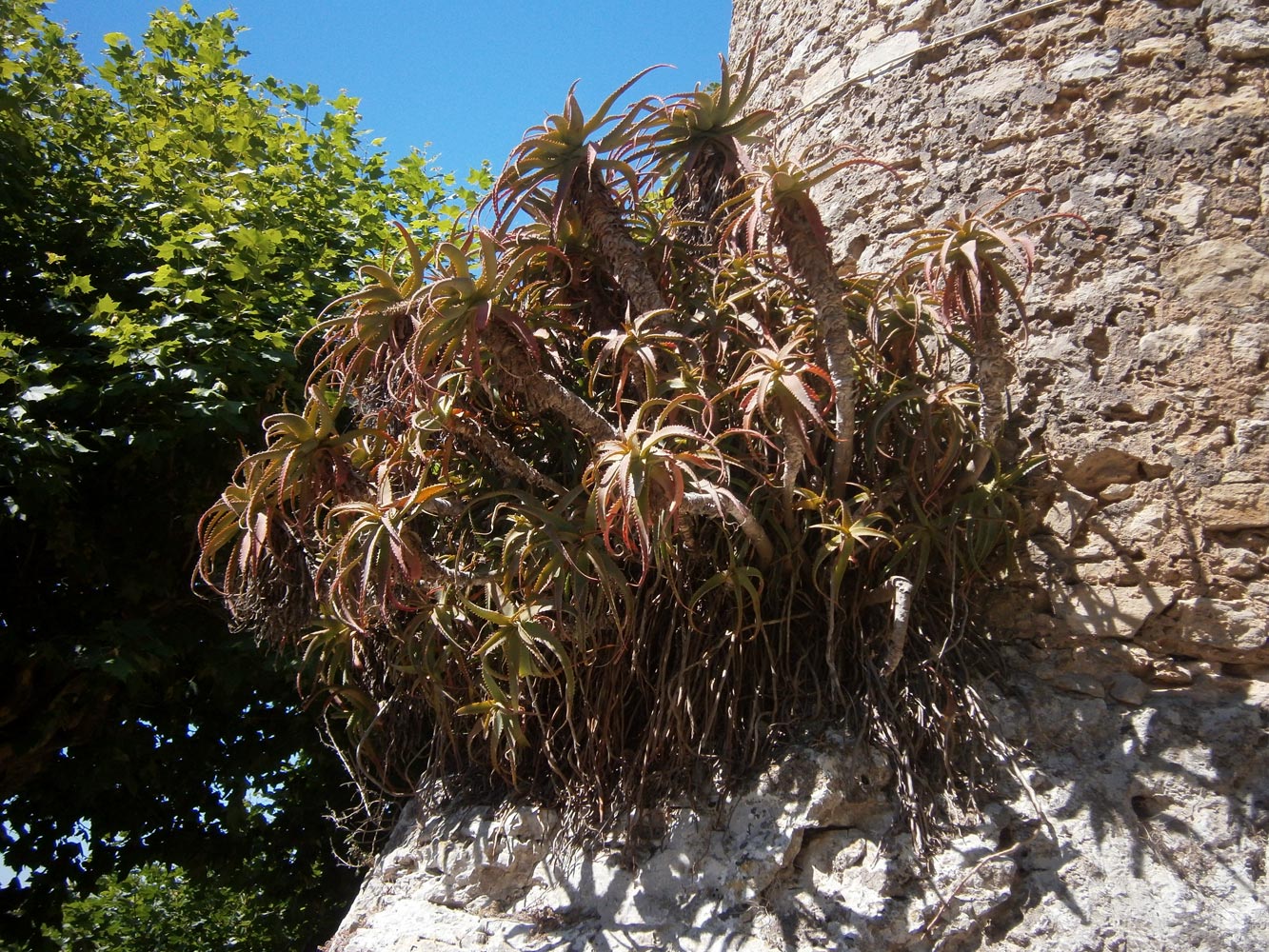 Химический состав
Основные действующие вещества алоэ  – органические кислоты: лимонная, яблочная, янтарная и др. 
      Второй группой действующих веществ являются антраценпроизводные, преимущественно С-гликози-ды (барбалоин, изобарбалаин, гомонаталоин и др.) – около 2%. Также содержатся смолистые вещества (до 20%)  и горькие вещества.
Стандартизация
Листья алоэ древовидного свежие  стандартизуются ФС 42-2191-84 по содержанию  сухого остатка в соке (не менее 2%). 
      Побеги боковые алоэ древовидного свежие  стандартизуются ФС 42-987-87 по содержанию  сухого остатка в соке (не менее 2%).
Препараты алоэ древовидного
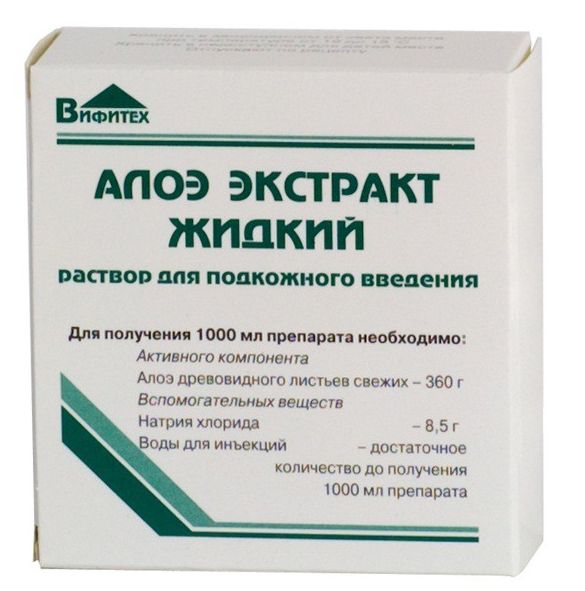 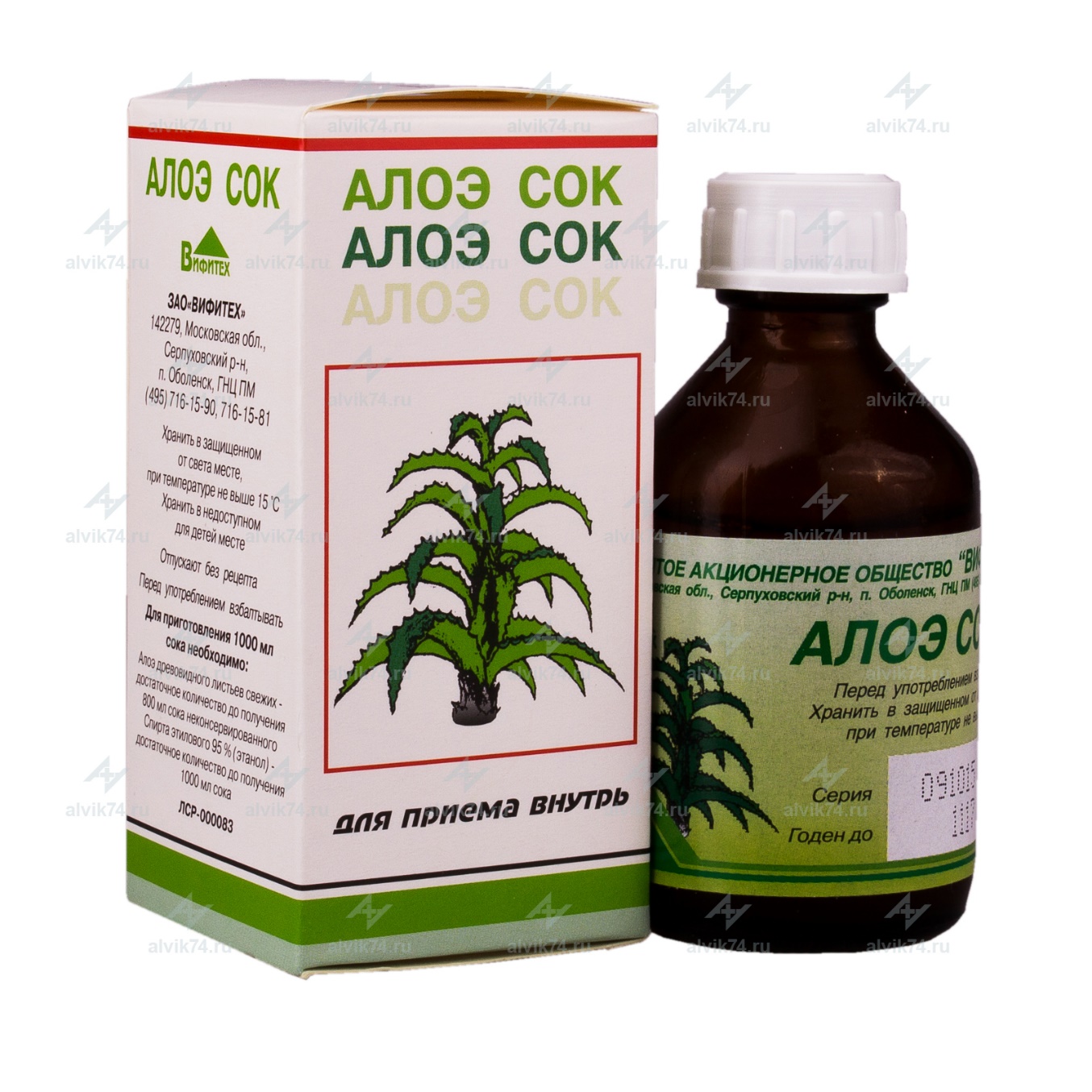 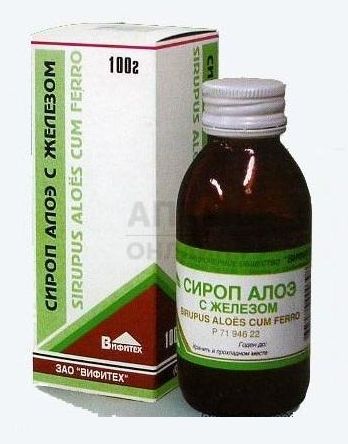 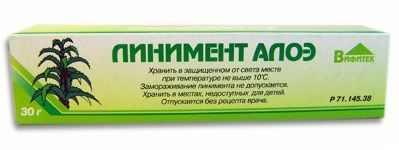 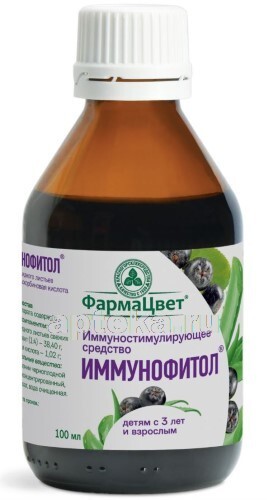 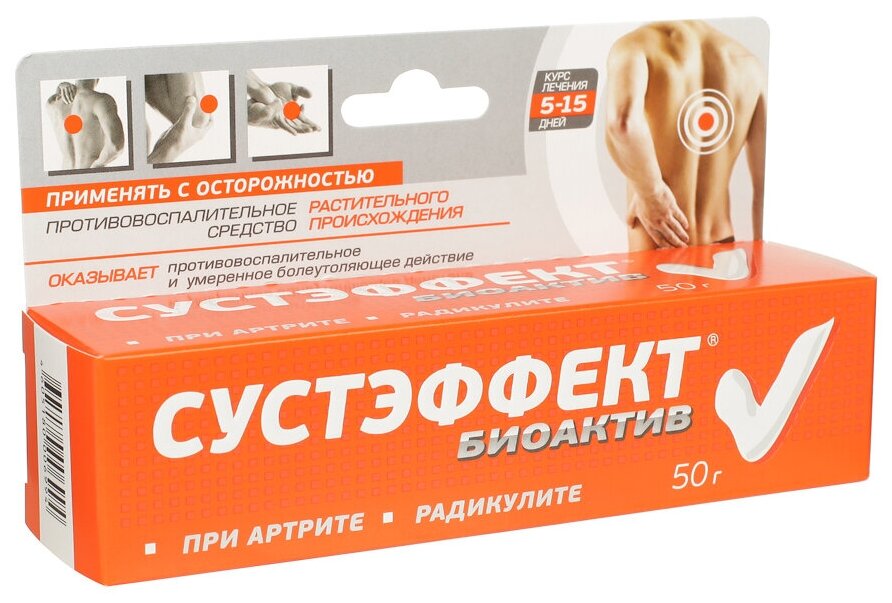